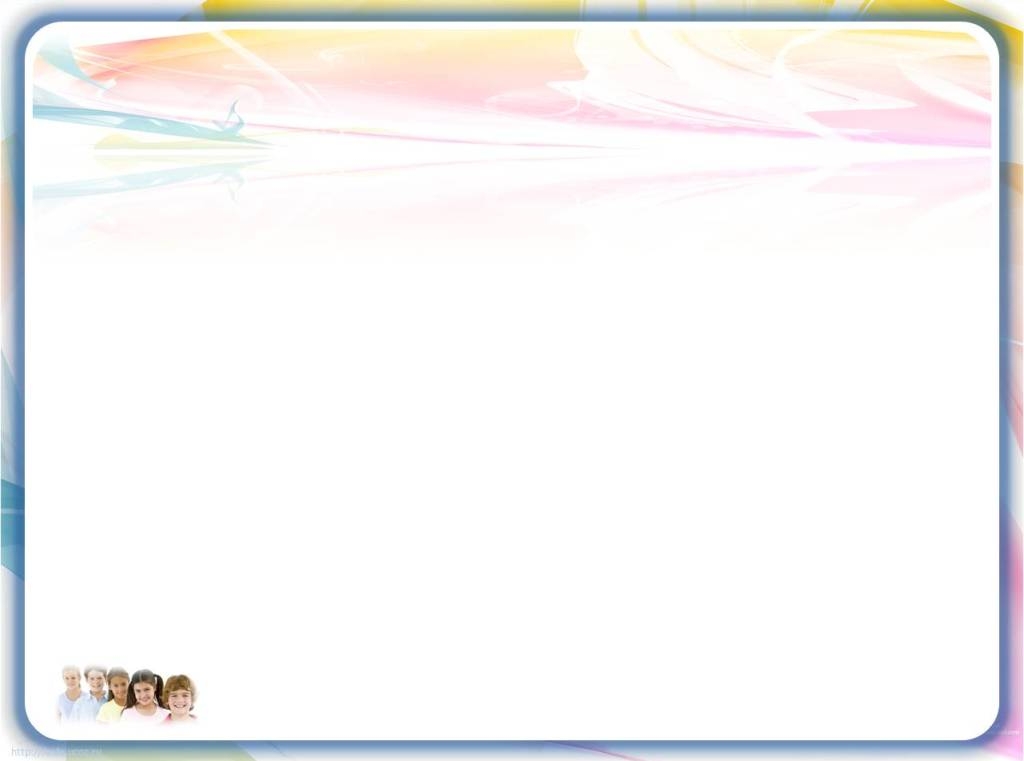 Методика перспективно- опережающего обучения на уроках информатики
презентация подготовлена 
методистом Соболевой Л. А.
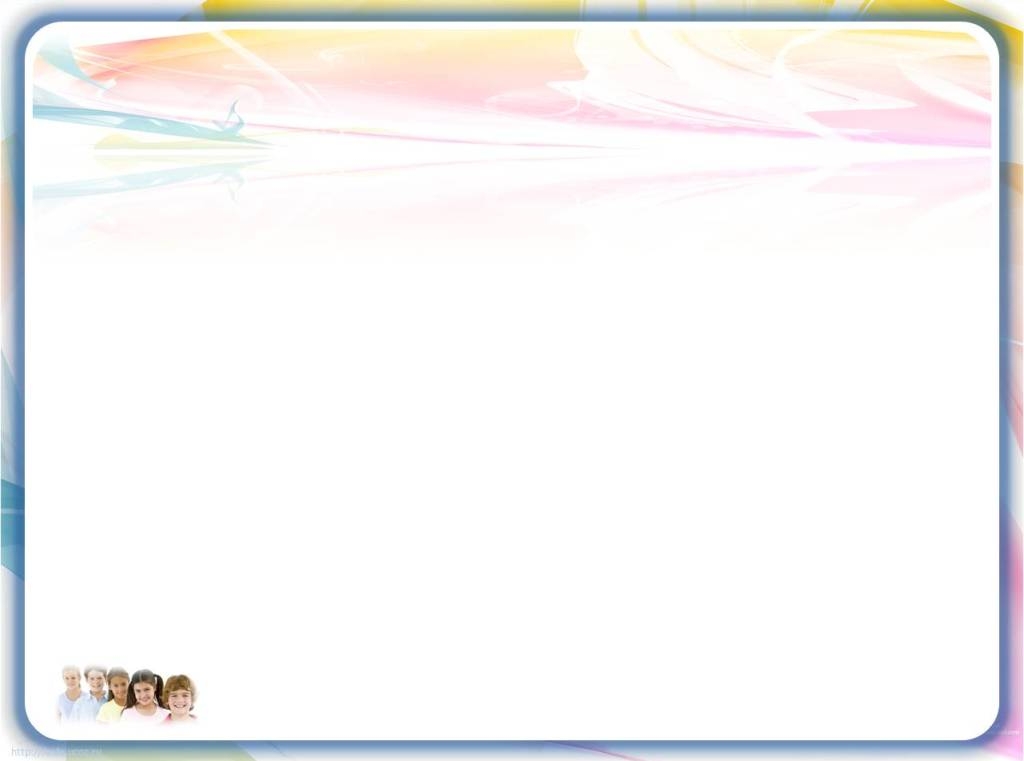 Методика перспективно-опережающего обучения впервые была разработана учителем начальных классов 
С.Н. Лысенковой (60-е годы), которая открыла замечательный феномен: чтобы уменьшить объективную трудность некоторых вопросов программы, надо опережать их введение в учебный процесс. 
Трудную тему С.Н. Лысенкова предлагала начинать не в заданные часы, а намного раньше.
ЛЫСЕНКОВА Софья Николаевна (1924 - 2012), российский педагог, народный учитель СССР (1990), с 1974 учитель начальных классов средней школы N 587 (Москва). Разработала основы методики "перспективного обучения" учащихся начальной школы.
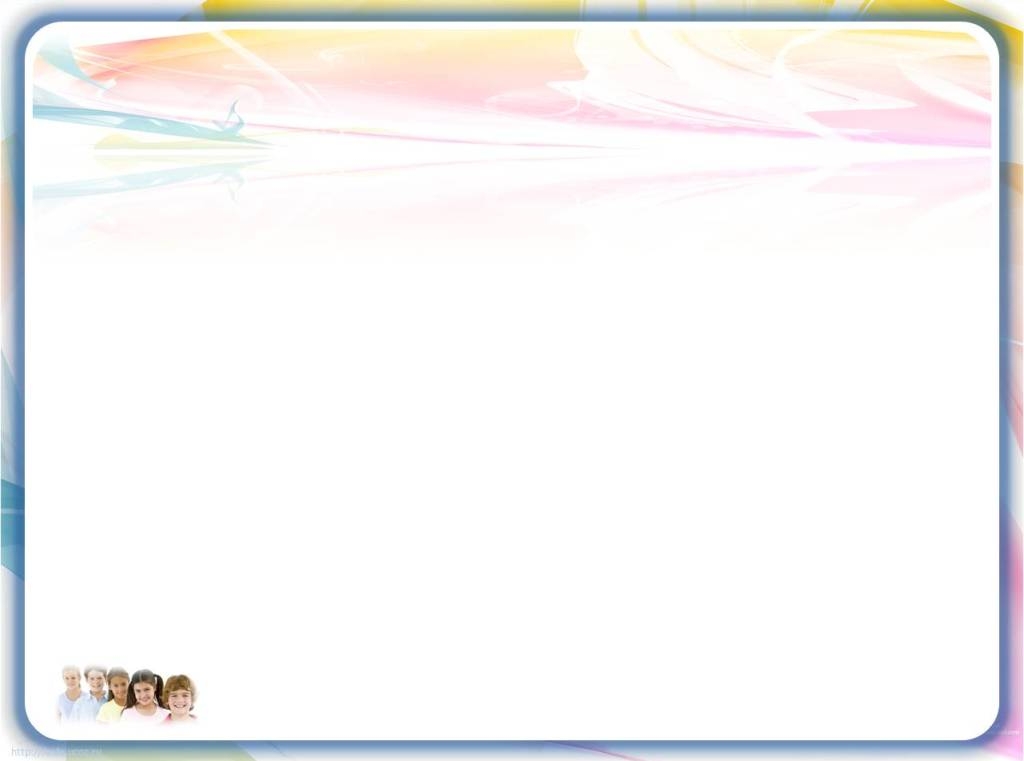 Опережающее обучение — вид обучения, при котором краткие основы темы даются преподавателем до того, как начнется изучение ее по программе. 
Краткие основы могут даваться как тезисы при рассмотрении смежной тематики, так и представлять собой ненавязчивые упоминания, примеры, ассоциации. 
Предполагается, что опережающее обучение эффективно при изучении темы, трудной для восприятия. 
Опережающее обучение подразумевает развитие мышления учащихся, опережающее их возрастные возможности.
Опережение, по Лысенковой, – это замена обычной и привычной линейной последовательности в изложении программы наложением тем.
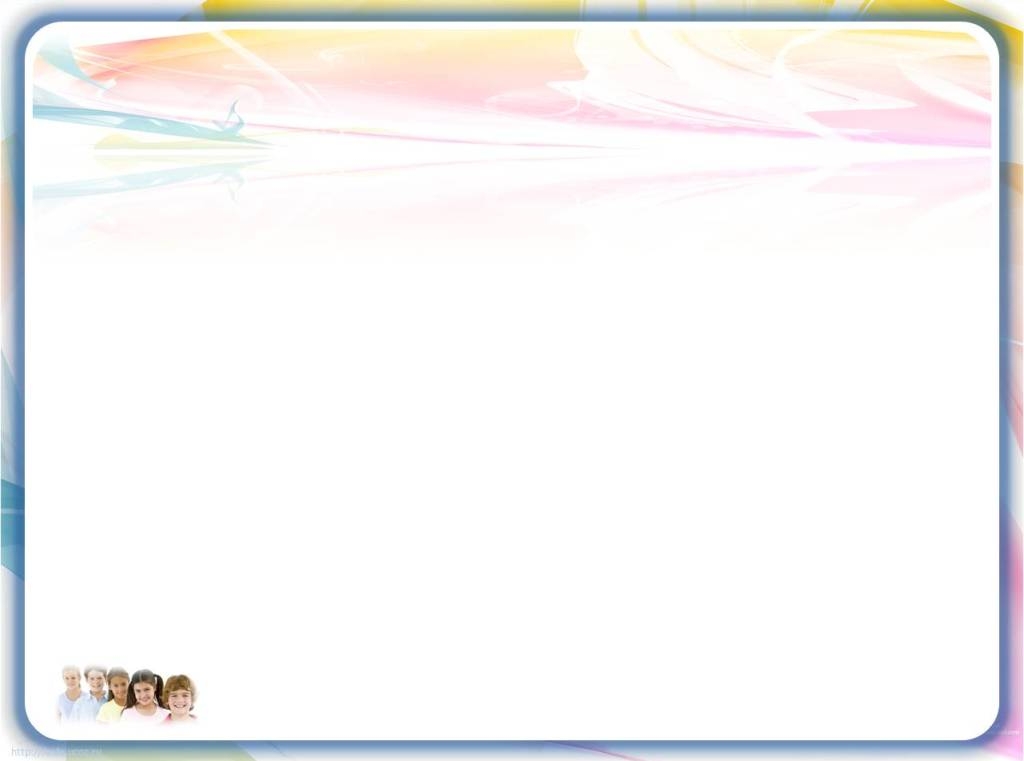 «Опережающее обучение важнейших тем, работа на перспективу – это не только глубокие знания, но и резерв времени»
Усвоение материала происходит в три этапа:
уточнение новых понятий, их обобщение и применение
предварительное введение первых (малых) порций будущих знаний
развитие беглости мыслительных приемов и учебных действий
Такое рассредоточенное усвоение учебного материала обеспечивает перевод знаний в долговременную память.
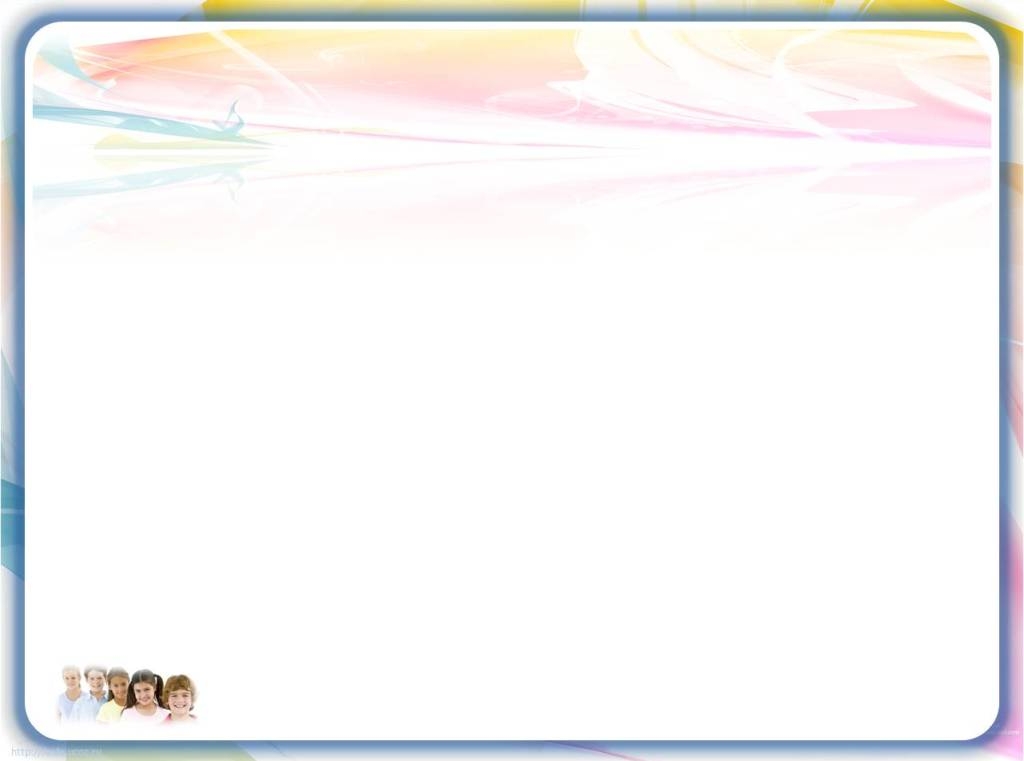 Опережающее обучение позволяет сэкономить время на объяснении нового материала и уделить больше внимания практическому закреплению. 
Чем быстрее ученик практически закрепит  знания, тем скорее научится применять их. Кроме того, перспективная подготовка позволяет избежать большинство ошибок, поскольку невозможно подобрать задание, в котором были бы только изученные материалы. Изложение материала большими блоками, позволяет лучше его осмыслить, осознать логические взаимосвязи там, где раньше были лишь отдельные правила, параграфы. Ученику предоставляется возможность увидеть всю дорогу, а не часть её, узнать, что ждет впереди.
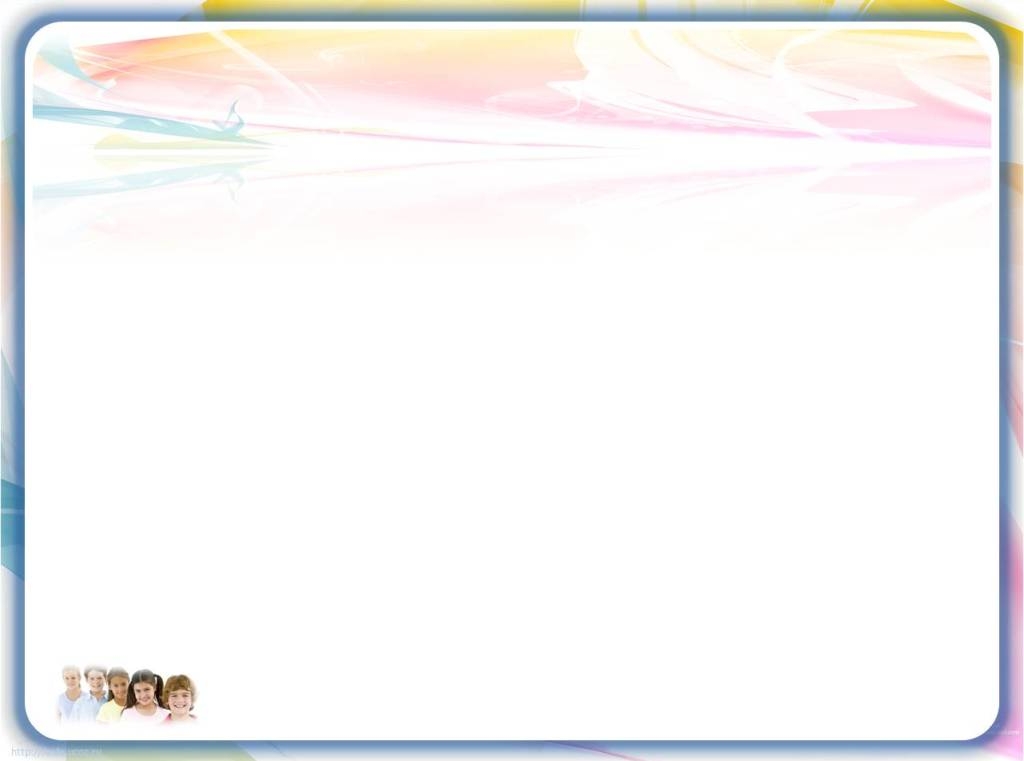 Основами опережающего обучения согласно теории 
С.Н. Лысенковой являются:
1
3
2
Опоры: схемы, карточки. 
Схема - опора мысли ученика, опора его практической деятельности, связующее звено между учителем и учеником. Опорные схемы - это оформленные в виде чертежа, рисунка, выводы, которые рождаются в момент объяснения. Они позволяют включить каждого ученика в активную деятельность на всех уроках; довести представления по изучаемой теме до формирования понятий, устойчивых навыков.
Комментируемое управление, как возможность налаживания обратной связи учитель - ученик.
Процесс овладения знаниями необходимо организовывать так, чтобы вносить новые элементы, формировать новые отношения, обеспечивая тем самым развитие.
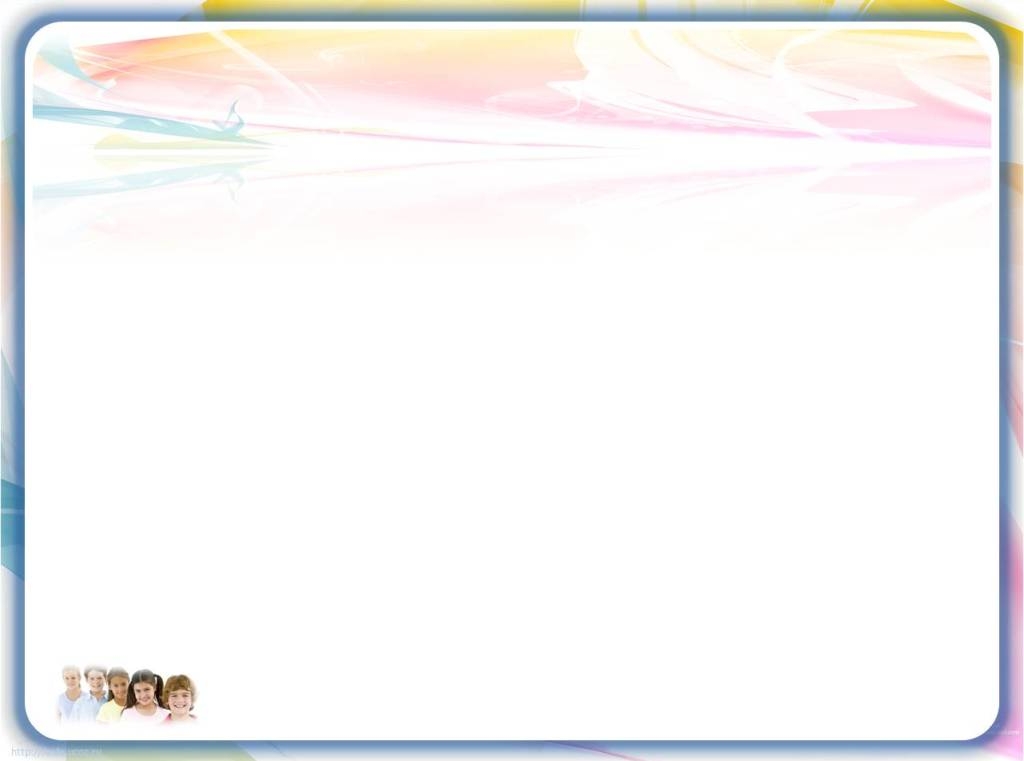 Таким образом, выделив основы опережающего обучения, можно сделать вывод о том, что данная методика обучения позволяет ученикам наиболее качественно и быстро освоить большой объем материала, повысить их заинтересованность в обучении, а также способствует глубокому запоминанию посредством различных приемов.
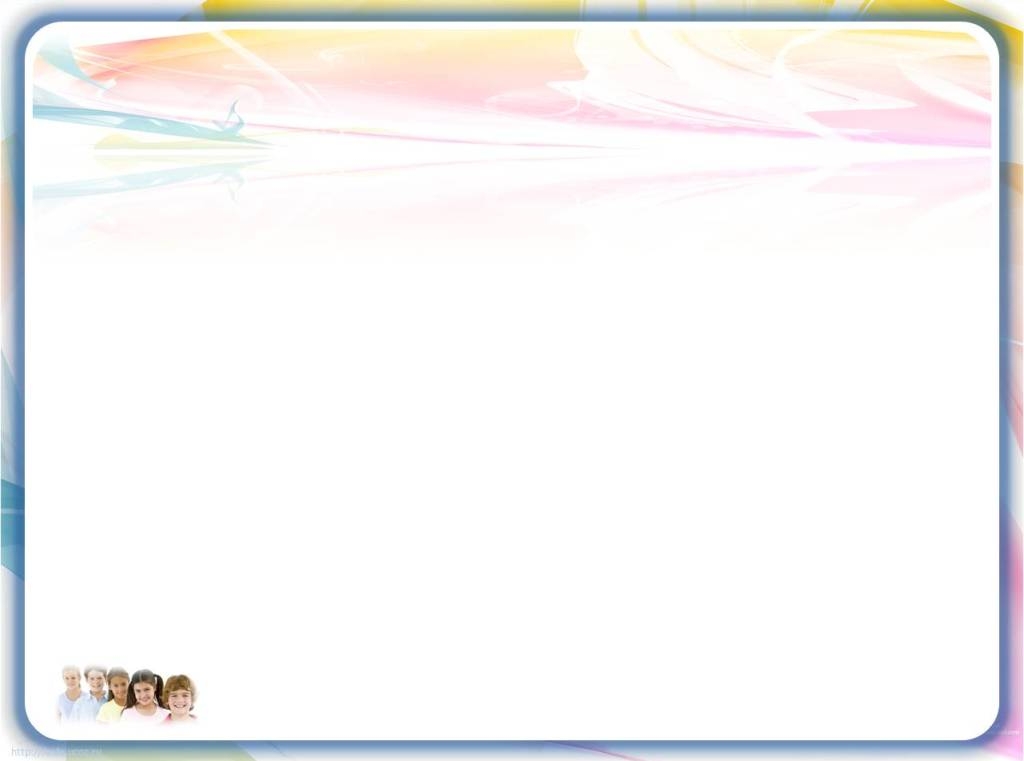 Из опыта работы:

Ученик выступает соавтором урока. 
Предварительно учитель делит учащихся на группы. 
Раздает темы для каждой группы. 
Когда подходит время уроков по соответствующей теме, выстраивает урок вместе с детьми с учетом их наработок. 
      Это могут быть сообщения, вопросы, презентация, схема.
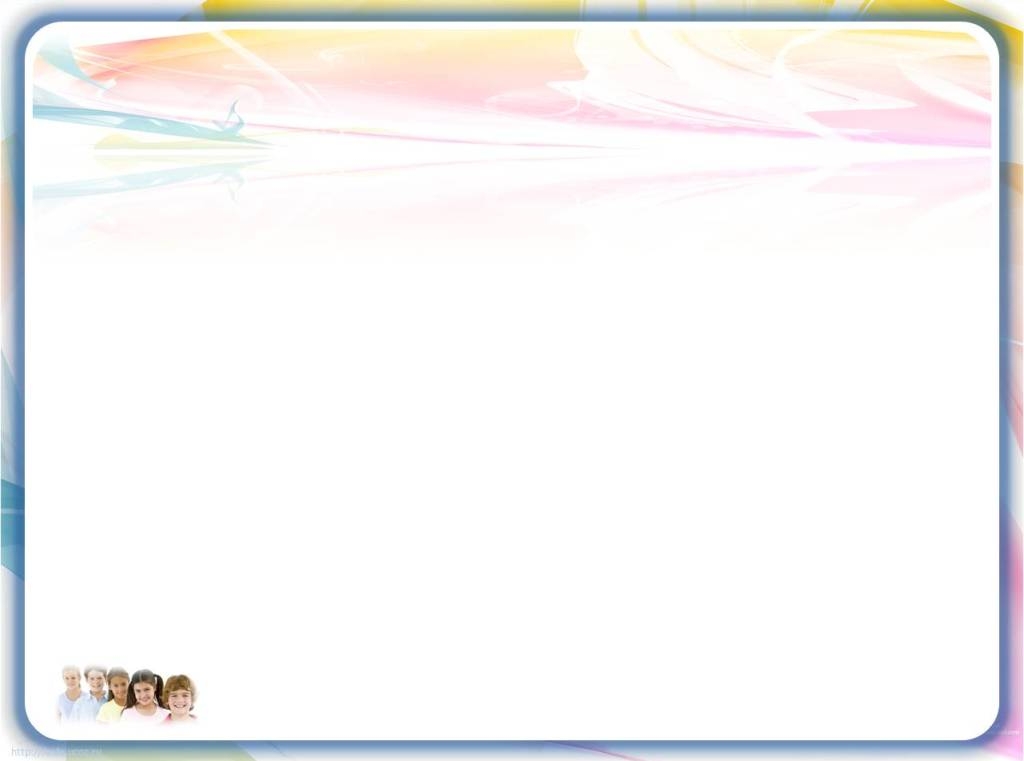 Полезные ссылки
http://olhovkamatematikainformatika.blogspot.com/p/7.html
http://fgosikt.blogspot.com/p/blog-page_10.html
Видеоролики по информатике
https://interneturok.ru/subject/informatika
https://videouroki.net/blog/informatika/
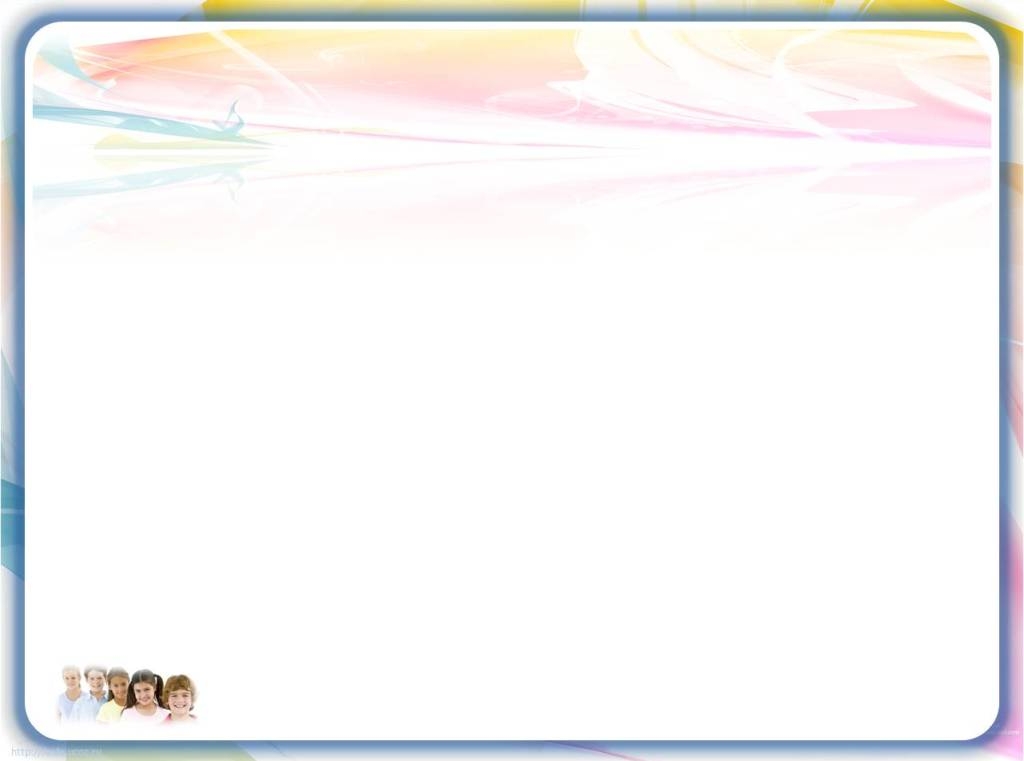 Желаю успеха!